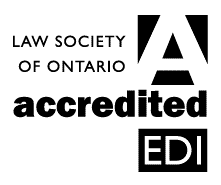 CPD Confirmed:

1 hour of EDI
1 hour and 30 minutes of Professionalism.
Substantive Hours: 18 hours and 15 minutes